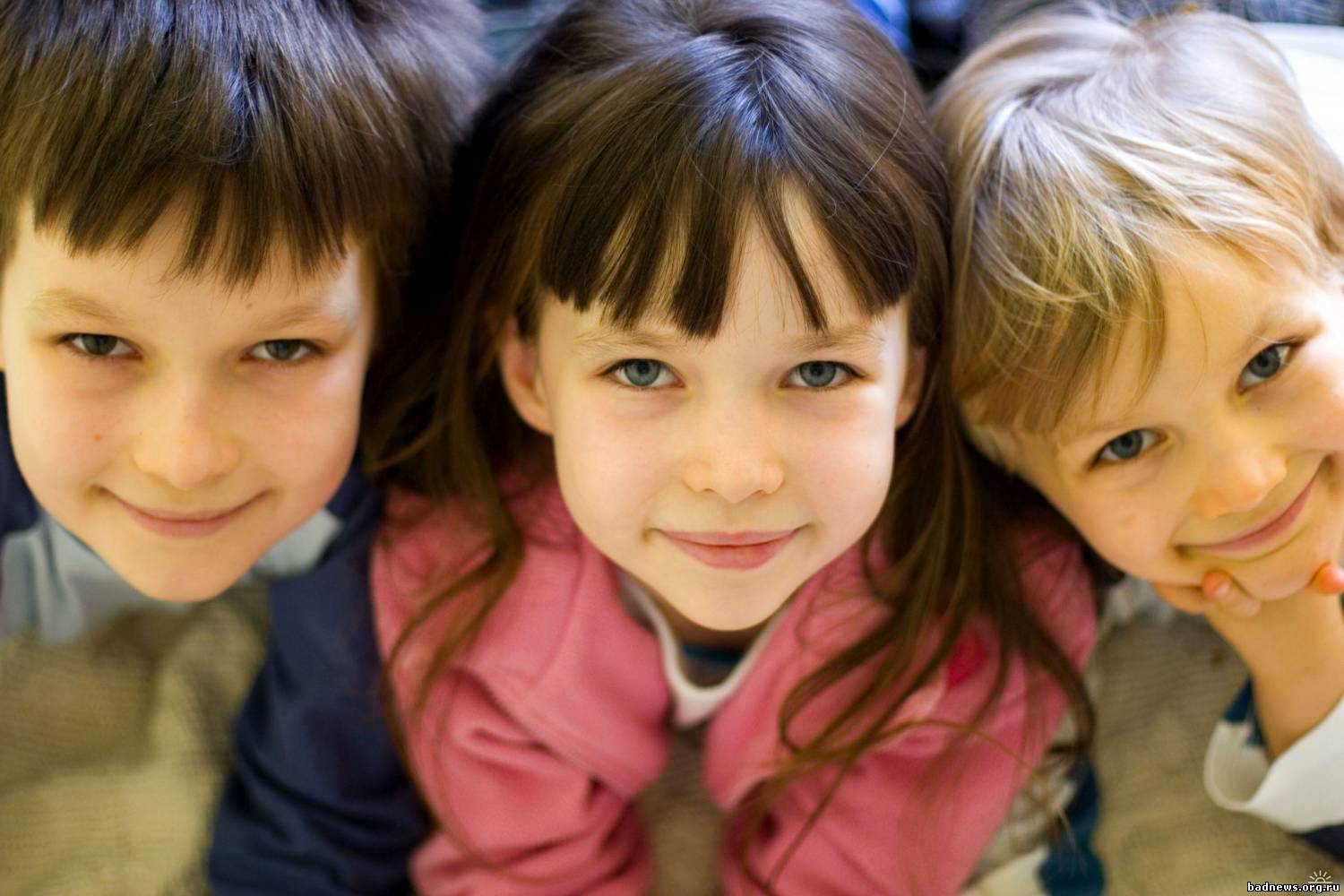 Комплексный подход к проблеме прогнозирования риска развития кариеса в детском возрасте
Скрипкина Галина Ивановна – д.м.н., зав. кафедрой детской стоматологии ОмГМУ
цель исследования: 

Разработать и реализовать пути донозологической диагностики и прогнозирования кариеса зубов у детей с использованием клинико-лабораторных исследований и математического моделирования.
Изменение в динамике клинических показателей гомеостаза полости рта у кариесрезистентных детей дошкольного и школьного возраста (М±m)
Физико-химические параметры ротовой жидкости кариесрезистентных детей дошкольного и школьного возраста (М±m)
15 лет
ИГР-У, РМА, МКС, ПР, содержание общего кальция и фосфора в слюне, рН зубного налёта, УЭП ротовой жидкости, ΔрН, масса осадка ротовой жидкости.
5-6 лет
ИГР-У, РМА, ТЭР-тест, КОСРЭ-тест, ЭП-1, МКС, содержание общего кальция и фосфора в слюне, ПР
Донозологическое прогнозирование кариозного процесса
12 лет
ИГР-У, РМА, МКС, ПР, УЭП ротовой жидкости, рН зубного налёта, ΔСа, масса осадка ротовой жидкости
Математические модели кариесрезистентности детей дошкольного и школьного возраста
Программы для донозологического прогнозирования развития кариеса зубов у детей
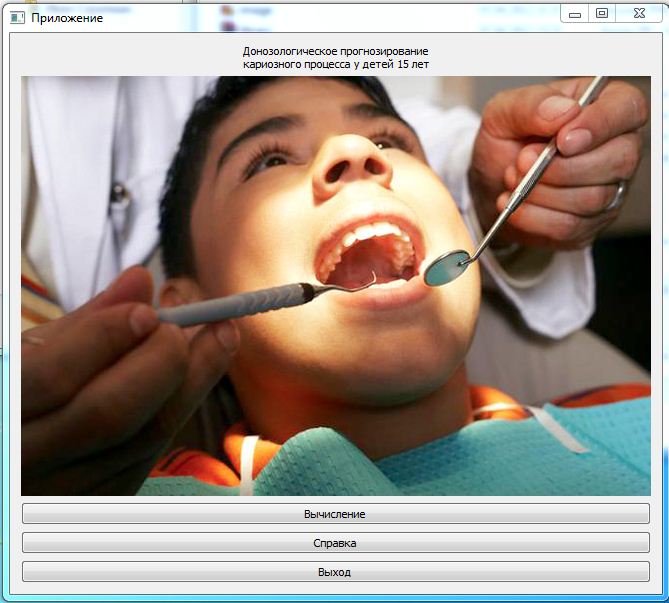 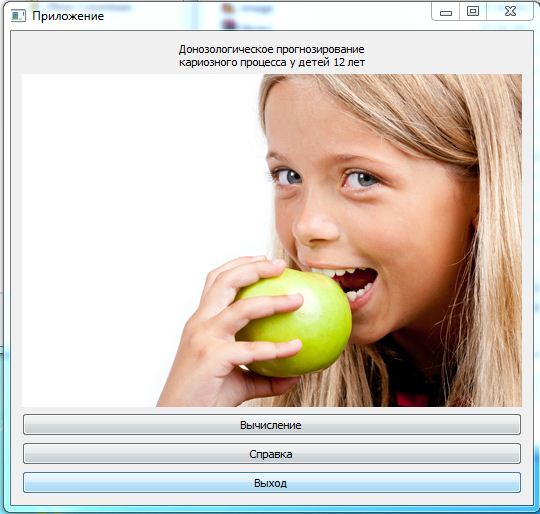 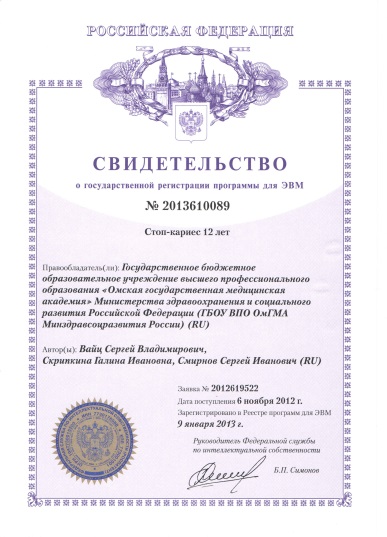 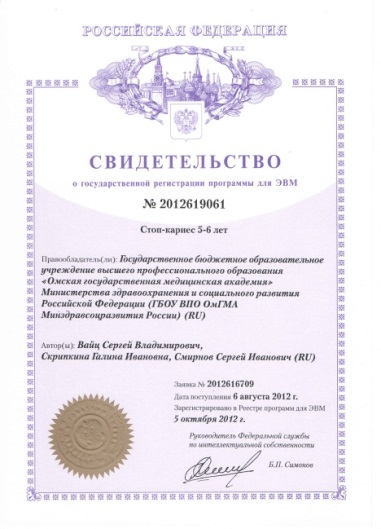 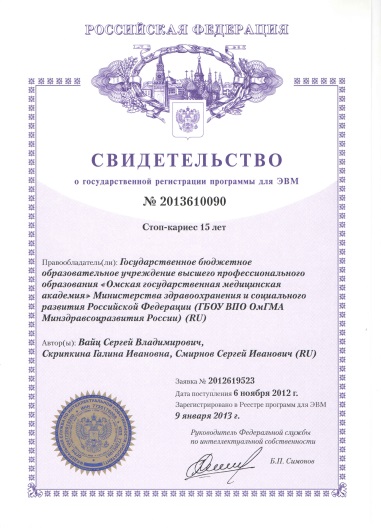 Профилактические и лечебные гели Омской стоматологической школы
.
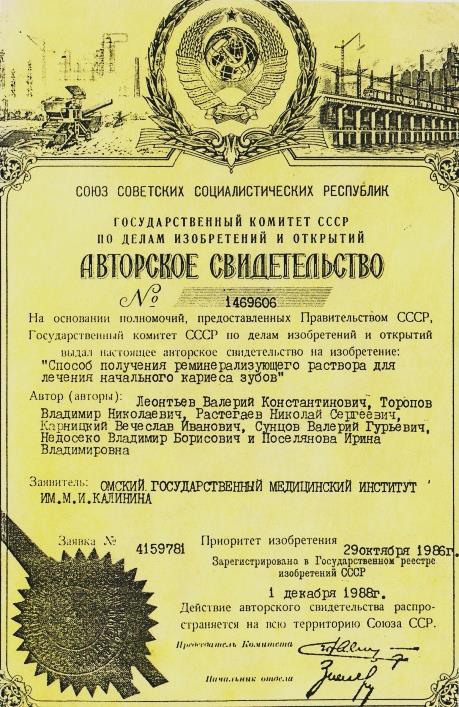 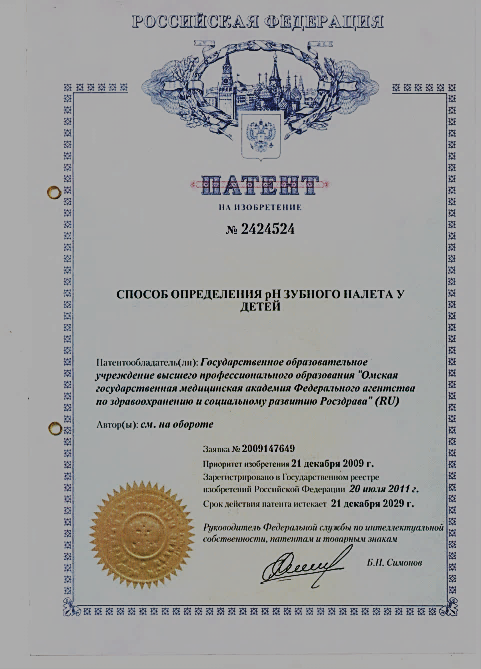 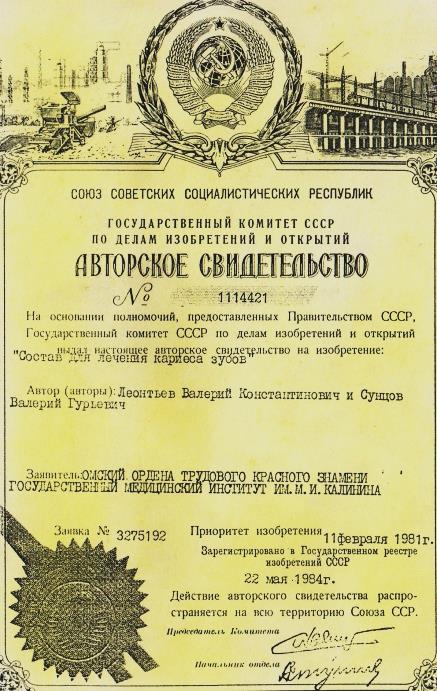 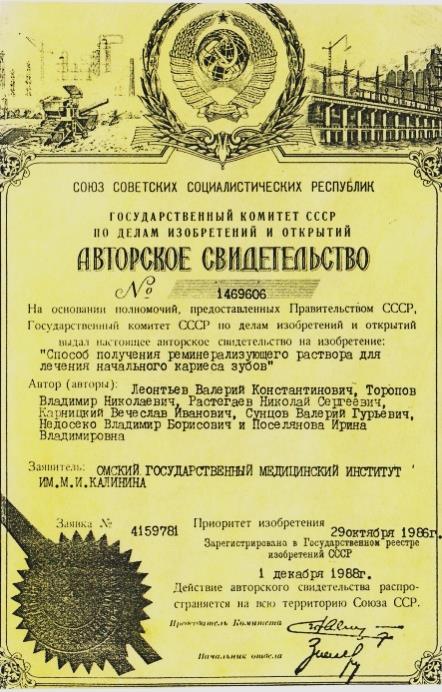 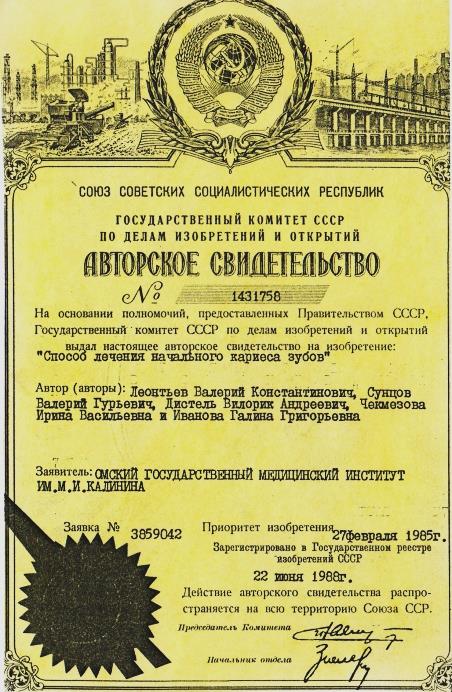 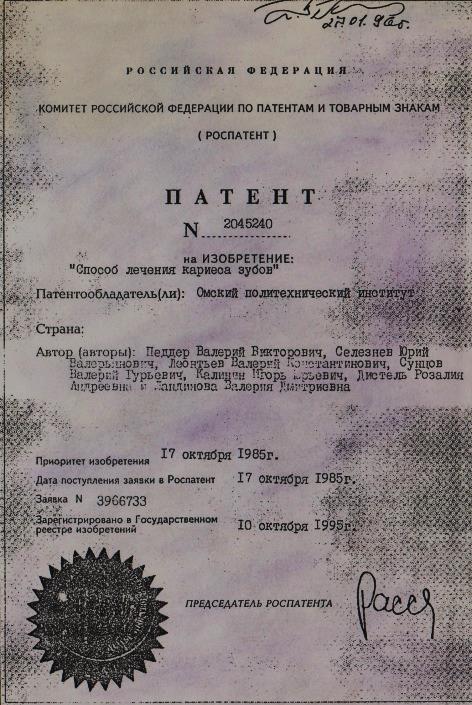 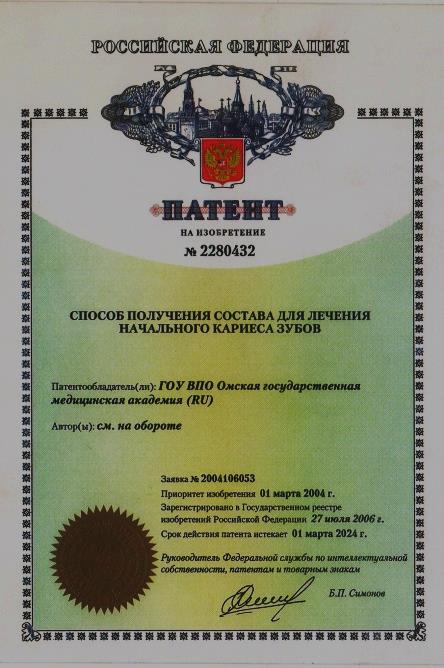 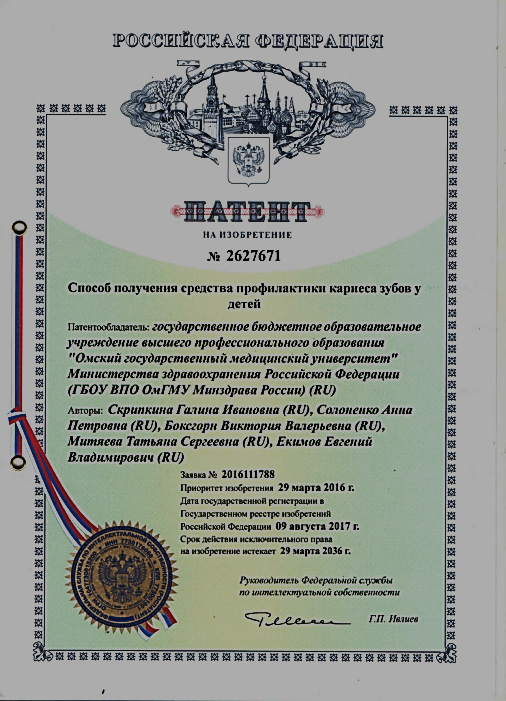 Условия внедрения инновационных разработок в регионе:
Внедрение
Заинтересованность практического здравоохранения (региональная программа профилактики кариеса зубов у детей)
Крупная клиническая многопрофильная база  с лабораторной диагностикой и школьной стоматологией
Медико-социальный эффект
Снижение распространённости кариеса зубов у детей
Снижение интенсивности кариеса зубов у детей
Снижение ЗАБОЛЕВАЕМОСТИ кариесом зубов в регионе
Экономический эффект
1. Для сохранения кариесрезистентности у пациента, который находится в группе риска необходимо затратить около 200 рублей (2 курса реминерализующей терапии).
2. Для постановки 1 пломбы из композиционного пломбировочного материала (химического отверждения) необходимо затратить 500 рублей.
Экономический эффект от внедрения программ для ЭВМ составляет 300 рублей в год на 1 пациента.

В Омской области проживает около 367306 детей. Из них 30% - кариесрезистентные (120000 детей), из которых 30% - кариесподверженные (35000 детей).
 35000 x 300 руб. = 10,5 млн. рублей – экономический эффект от внедрения программ в Омской области.
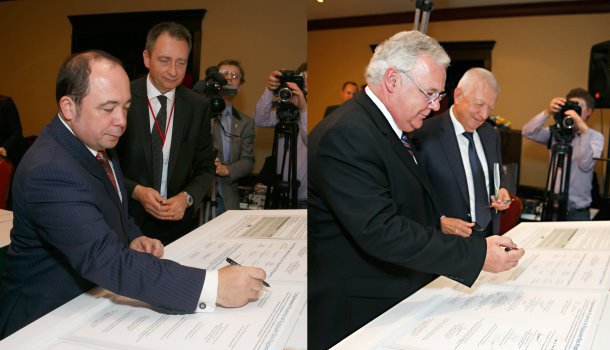 Россия наряду с остальными странами взяла на себя обязательства по достижению основных целей «Альянса за Будущее без Кариеса»:
- к 2015 году 90% стоматологических университетов и стоматологических ассоциаций должны принять и способствовать продвижению нового подхода – «Кариес как непрерывно протекающее заболевание» для улучшения профилактики и лечения кариеса.
- к 2020 году региональные члены «Альянса за Будущее без Кариеса» должны интегрировать комплекс мер, отвечающих местным условиям, по профилактике кариеса, а также сформировать развитую систему мониторинга и менеджмента на локальном уровне.
- каждый ребенок, рожденный в 2026 году, не будет поражен кариесом на протяжении всей своей жизни.
Благодарю за внимание